BAB 5
BIOTEKNOLOGI 
(KULTUR JARINGAN)
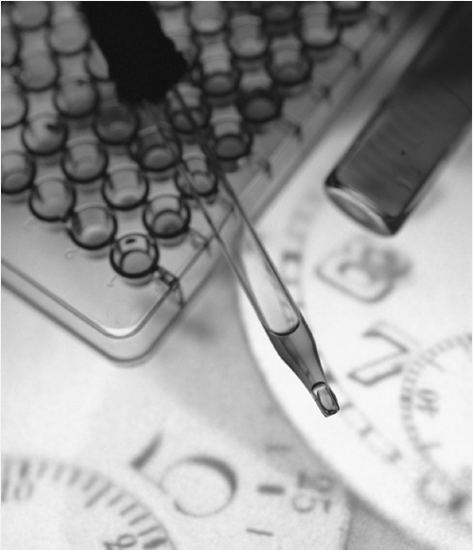 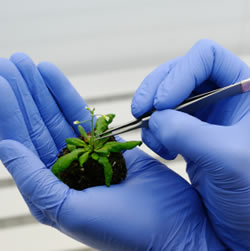 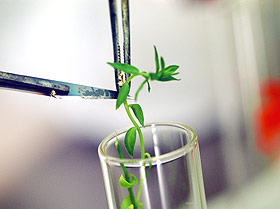 KOMPETENSI DASAR :
Siswa mampu menjelaskan Kultur Jaringan.
KULTUR JARINGAN
Pengertian Kultur Jaringan
Kultur jaringan adalah teknologi reproduksi tumbuhan secara vegetatif yang dilakukan di dalam laboratorium secara in vitro.
Kultur jaringan merupakan salah satu cara penggandaan tanaman secara vegetatif. 
Teknik penggandaan dalam teknik ini dapat berupa mengisolasi bagian tanaman seperti daun, mata tunas, dan menumbuhkan potongan-potongan tersebut dalam media buatan secara aseptik.
Persyaratan agar bioteknologi kultur jaringan dapat berhasil : 1. Pengaturan suhu lingkungan yang baik2. Pemilihan eksplan yang baik3. Dilakukan dalam keadaan aseptik4. Penggunaan medium yang cocok
Manfaat Kultur Jaringan
1. Mendapatkan tanaman baru dalam jumlah yang begitu banyak.
2. Penggandaan tanaman menggunakan kultur jaringan hanya memerlukan waktu yang relatif singkat.
3. Tanaman yang dihasilkan akan memiliki kesamaan secara fisiologis dan morfologis dengan induknya.
4. Tanaman baru yang didapatkan melalui kultur jaringan akan lebih unggul. Keunggulan bibit ini terutama pada kesehatan dan mutu.
5. Bibit yang dihasilkan dari teknik kultur jaringan akan terbebas dari hama dan penyakit.
6. Pengadaan bibit dengan teknik kultur jaringan tidak bergantung pada musim tertentu. 
7. Kultur jaringan dapat dipakai untuk menghasilkan tanaman dalam jumlah yang tidak terbatas.
Tujuan Kultur Jaringan
1. Memperoleh Bibit Tanaman Baru yang Lebih Baik
Memperoleh bibit baru yang lebih unggul.
Sifat unggul dari tanaman asli dapat diturunkan ke tanaman yang baru dan mempunyai kualitas yang lebih baik. Hal ini karena dalam proses pembiakannya, lingkungan tumbuh benar-benar dikontrol.
Langkah pengontrolan inilah yang membuat tanaman baru menjadi bebas dari penyakit dan mempunyai kualitas pertumbuhan yang baik.
2. Membuat Tanaman Baru yang Bebas dari Penyakit
Tanaman yang dihasilkan dari teknik kultur jaringan akan bebas dari penyakit. Ini terjadi lantaran teknik ini dilakukan dalam kondisi aseptik.
Dalam setiap tahapnya, teknik ini menekankan agar tidak terjadi kontaminasi, baik dari awal persiapan hingga ditumbuhkan pada lingkungan secara in vivo. Dengan demikian, risiko terserang patogen penyebab penyakit pun dapat diminimalisasi.
3. Memperbanyak Tanaman Untuk Keperluan Ekonomi 
Prinsip yang digunakan dalam teknik kultur jaringan adalah menggunakan sedikit bahan untuk memproduksi bibit tanaman yang sebanyak mungkin.
Artinya, penggunaan bahan dalam teknik ini memang hanya sedikit, yaitu hanya berupa bagian kecil dari tanaman. Dengan demikian, satu tanaman saja akan dapat menghasilkan individu baru dalam jumlah yang banyak.
Teknik ini sangat menguntungkan dan juga komersial. Artinya, teknik ini dapat menghasilkan makan dalam jumlah banyak dengan penggunaan waktu yang cukup efektif.
Teknik Kultur Jaringan
1. Kultur Meristem
Meristem sering digunakan sebagai penyebut untuk ujung tunas dari tunas apikal atau lateral. Meristem sendiri sebenarnya merupakan apikal dome dengan primordia daun terkecil, yang mana biasanya mempunyai diameter kurang dari 2 mm.
2. Kultur Kalus
Kultur kalus merupakan kultur yang diambil dari bagian eksplan yang sudah membentuk kalus. Dalam teknik yang satu ini, produksi kalus biasanya dihindari karena dapat menimbulkan variasi.
Kadang-kadang, eksplan justru menghasilkan kalus dan bukan tunas baru, khususnya jika diberikan hormon dengan konsentrasi tinggi pada media.
3. Kultur Suspensi Sel
Kultur ini merupakan hasil dari kultur kalus, yang mana kalus biasanya didefinisikan untuk kumpulan sel-sel yang belum berdiferensiasi. Ini akan disebut sebagai kultur suspensi jika dipisahkan dalam kultur cair.
Kultur suspensi sel ini dapat bermanfaat untuk memproduksi suatu zat langsung dari sel tanpa membentuk tanaman lengkap baru.
4. Kultur Protoplas
Kultur protoplas merupakan langkah lanjutan dari kultur suspensi sel, yang mana dinding dari sel-sel yang disuspensikan dihilangkan menggunakan enzim. Ini bertujuan untuk mencerna selulosa sehingga didapatkan protoplasma.
Protoplasma sendiri merupakan isi sel yang dikelilingi oleh membran semipermeabel. Dengan penghilangan dinding sel, materi asing pun dapat dimasukkan. Ini termasuk materi genetik dasar DNA dan RNA.
5. Kultur Anther dan Pollen
Produksi kalus dan embrio dari kultur anther dan pollen ini sudah berhasil dilakukan pada berbagai macam spesies. Anter diambil dari bunga yang masih kuncup.
Yang menarik pada kultur ini adalah produksi embrio haploid, yaitu embrio yang hanya memiliki satu set dari pasangan kromosom normal. Ini dihasilkan dari jaringan gametofitik dari anther.
Jumlah kromosom pun dapat digandakan lagi dengan memberi bahan kimia seperti kolkisin. Dengan demikian, tanaman yang dihasilkan pun akan memiliki pasangan kromosom identik, homozigot.
6. Kultur Endosperm
Kultur ini dilakukan dengan harapan akan menghasilkan tanaman triploid. Langkah pertama yang harus dilakukan pada teknik ini adalah dengan menginduksi endosperm agar terbentuk kalus.
Setelah itu, usahakan agar terjadi diferensiasi, yaitu memacu terjadinya tunas dan akar.
7. Kultur Embrio
Kultur dari embrio yang belum tua, yang diambil dari biji, mempunyai dua macam aplikasi. Pertama, yaitu inkompatibilitas pada beberapa spesies atau kultivar yang timbul selepas pembentukan embrio dapat menyebabkan aborsi embrio.
Embrio yang seperti ini tentu dapat diselamatkan. Caranya adalah dengan mengkulturkan embrio yang belum cukup tua dan menumbuhkannya pada media kultur yang tepat atau sesuai.
Media Kultur Jaringan
1. Media Padat
Media padat yang dimaksud merupakan media yang terdiri atas semua komponen kimia yang dibutuhkan oleh tumbuhan dan dipadatkan menggunakan zat pemadat.  Zat ini dapat berupa agar-agar batangan, bubuk, atau agar-agar kemasan kaleng khusus.
Media yang terlalu padat akan membuat akar sulit untuk tumbuh. Sementara media yang terlalu lembek akan membuat eksplan tenggelam sehingga akan membusuk dan mengundang bakteri dan jamur.
Metode padat ini dapat digunakan untuk kloning, menumbuhkan protoplas pasca-isolasi, menumbuhkan planlet dari protokormus setelah dipindahkan dari suspensi sel, serta untuk menumbuhkan planlet dari protoplas yang telah difusikan.
Tujuan dari metode ini adalah untuk mendapatkan kalus dan dengan metode diferensiasi setelah itu, kalus dapat tumbuh menjadi planlet.
2. Media Cair
Jenis media ini sama halnya dengan media padat. Bedanya, tidak dilakukan penambahan zat padat pada media ini. Metode ini dinilai kurang praktis sebab untuk menumbuhkan kalus secara langsung dari eksplan akan sangat sulit.
Keberhasilan metode ini pun sangat kecil dan kadang hanya bekerja pada tanaman tertentu saja. Oleh karena itulah metode ini lebih menekankan pada suspensi sel untuk menumbuhkan protokormus.
Selain menumbuhkan protokormus, media ini juga dipakai untuk memperbanyak kalus dengan jalan berulang kali melakukan sup kultur.
Contoh Kultur Jaringan
1. Kina
Tumbuhan kina merupakan salah satu tumbuhan yang berguna bagi dunia kesehatan. Kultur jaringan pada tumbuhan ini bertujuan untuk mendapatkan senyawa tertentu yang akan dimanfaatkan pada dunia kesehatan.
2. Kelapa Sawit
Kultur jaringan pada kelapa sawit digunakan untuk memperoleh bibit unggul sehingga akan didapatkan bibit yang memiliki kualitas lebih baik dari yang lain.
3. Jati Mas
Jati merupakan salah satu tumbuhan yang memiliki nilai ekonomi yang sangat tinggi. Tidak heran jika jati dijadikan suatu usaha komersial oleh berbagai kalangan. Hanya saja, jati ini memiliki pertumbuhan yang dapat dikatakan cukup lama.
Jati mas sendiri merupakan salah satu jenis jati yang dihasilkan dari metode kultur jaringan. Jenis jati yang satu ini berbeda, sebab ia memiliki waktu tumbuh yang lebih cepat dibandingkan jati jenis lainnya.
Selain itu, jati ini juga mempunyai keunggulan lain karena tahan terhadap beberapa jenis penyakit.
Tahapan Kultur jaringan
1. Pemilihan tumbuhan induk 
Tumbuhan induk adalah tumbuhan yang akan diperbanyak saat kultur jaringan. Tumbuhan induk yang digunakan haruslah memiliki sifat yang baik tanpa cacat, karena hasil kultur jaringan akan sama sifatnya dengan tumbuhan induk. 
2. Pengambilan eksplan 
Eksplan adalah bagian tumbuhan yang digunakan untuk kultur jaringan. Eksplan diambil dari tumbuhan induk yang telah di sterilisasi. Eksplan dapat berupa potongan tumbuhan induk ataupun lapisan tunggal sel induk. eksplan kemudian di sterilisasi kembali sebelum ditanam.
3. Penanaman eksplan 
Penanaman eksplan dilakukan pada media buatan yang steril dengan nutrisi yang telah dibutuhkan. Selain nutrisi yang lengkap, lingkungan buatan juga harus bersifat aseptic atau bebas dari hama. Eksplan disebarkan pada media buatan, lalu diinkubasi. Dilansir dari Encyclopaedia Britannica, sel tunggal yang diinkubasi dapat menumbuhkan tunas-tunas dalam 10 hingga 14 hari. 
4. Perbanyakan eksplan 
Tunas-tunas yang terbentuk kemudian akan dipisahkan dan digunakan sebagai eksplan yang baru untuk memperbanyak tumbuhan. Eksplan-eksplan ini dipindahkan ke media tanam yang terpisah dan diinkubasi kembali hingga membentuk tumbuhan utuh seperti pada gambar berikut: Lihat Foto perbanyakan eksplan (plantcelltechnology.com)
5. Aklimatisasi 
Aklimatisasi adalah pemindahan tumbuhan yang sudah utuh dari lingkungan buatan ke lingkungan luar. Tumbuhan hasil kultur jaringan dipindahkan dari botol kaca ke media tanam biasa seperti tanah, arang, dan sekam untuk tumbuh. Kemudian tumbuhan dapat tumbuh dan berkembang dengan perawatan tumbuhan biasa.